ЈУГОЗАПАДНА АЗИЈА
ДА СЕ ПОДСЕТИМО...
Шта повезује, односно одваја Азију од Европе и Африке?
Која се два велика полуострва налазе у југозападном делу Азије?
Која мора и океани запљускују овај део Азије?
Који заливи и мореузи се налазе уз обале овог дела Азије?
Које држава обухвата регија југозападне Азије?
ГЕОГРАФСКИ ПОЛОЖАЈ
повољан географски положај
Блиски исток
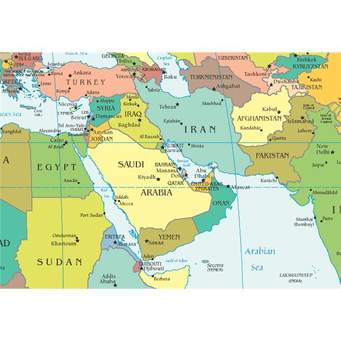 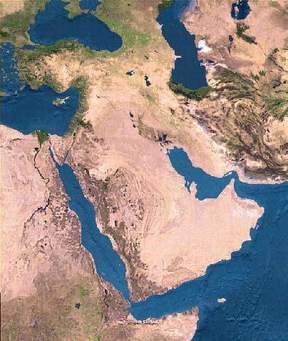 Зашто се регија Југозападна Азија назива Блиски исток?
ДЕЛОВИ РЕГИЈЕ (МОРФОЛОШКЕ ЦЕЛИНЕ)
Арабијско полуострво (стара плоча, ергови)
Мала Азија (полуострво, Анатолија)
Левант (азијско Средоземље, Мртво море)
Месопотамија (низија, Тигар и Еуфрат)
Иранска висораван (котлине, пустиње)
Закавказје (део Кавказа, Арарат)
РЕЉЕФ
Пронађи планине: Кавказ, Елбурс, Загрос, врх Арарат (5 165 м)
Пронађи Анатолију и Иранску висораван
Пронађи пустиње: Нефуд, Руб – ел – Хали, Деште Кевир и Деште Лут
Шта су ергови?
Како се зову делови испод нивоа мора?
Где се налази најнижа копнена тачка на Земљи?
Како се зове најпространија низија у Југозападној Азији?
КЛИМА И БИЉНИ СВЕТ
сува клима – степе и пустињска вегетација
пустињска клима – урмине палме у оазама
средоземна клима – либански кедар
Где је у Југозападној Азији заступљена сува, а где средоземна клима?
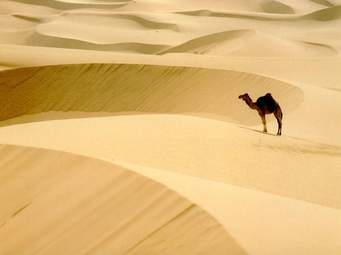 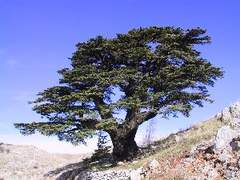 кедар је врста зимзеленог дрвета
једногрба камила
ХИДРОГРАФИЈА
вади – сува речна корита
Пронађи реку Јордан, Галилејско језеро и Мртво море
Шта је десалинизација?
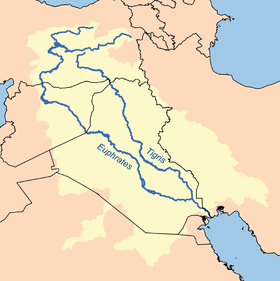 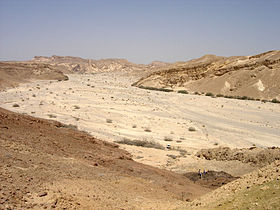 вади у Израелу
Еуфрат и Тигар се спајају у реку Шат ел Араб
СТАНОВНИШТВО
Које су старе цивилизације настале у Југозападној азији?
Које религије су настале у овој регији?
Који се свети градови хришћанства, ислама и јудаизма налазе у овој регији?
У којим државама ове регије се говоре персијски, турски, грчки и јеврејски језик??
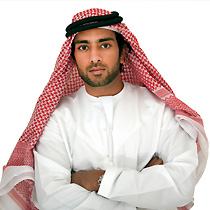 Арапи су најбројнији народ у Југозападној Азији
ГРАДОВИ
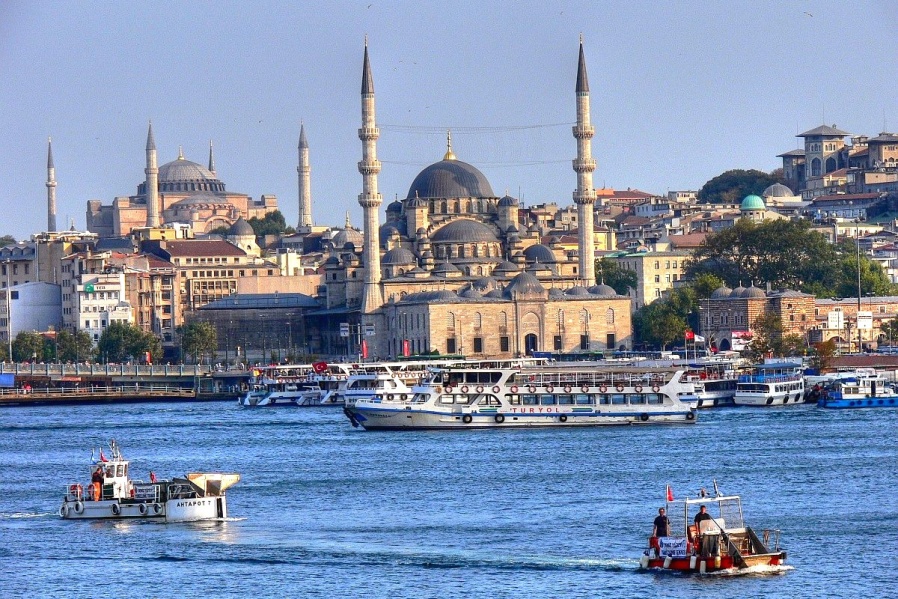 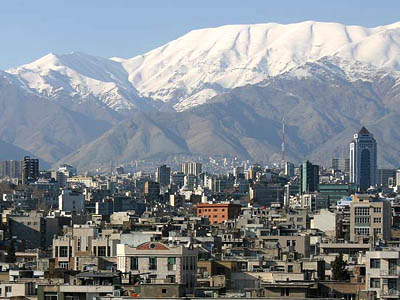 На ком мореузу је смештен Истанбул?
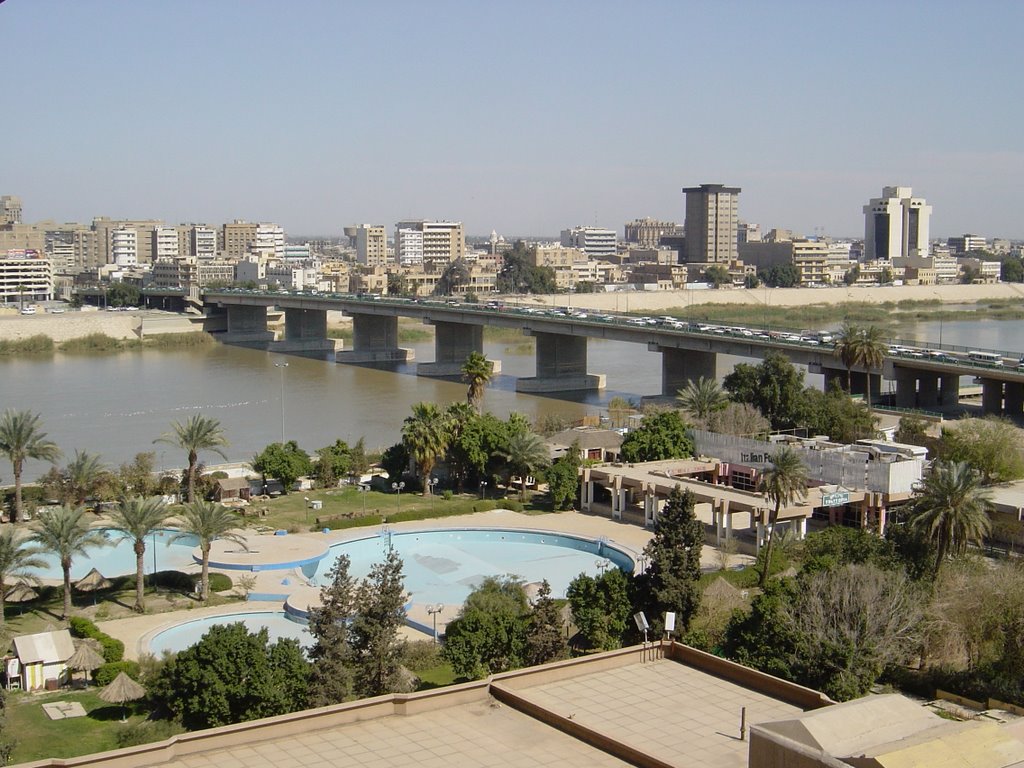 Како се зове планина у залеђу Техерана – главног града Ирана?
На обали које реке је смештен главни град Ирака?
ПРИВРЕДА
петрохемија (прерада нафте)
металургија, прехрамбена индустрија, текстилна индустрија и туризам
номадско сточарство (козе, овце, камиле)
земљорадња (агруми, винова лоза, маслина, смоква, поврће)
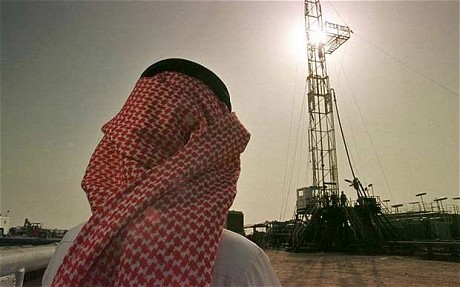 Шта је рафинерија?
У Саудијској Арабији је 25% светских резерви нафте
ДА ПОНОВИМО...
Зашто се регија Југозападна Азија зове Блиски исток?
Наброј морфолошке целине Југозападне Азије.
Зашто је Југозападна Азија сиромашна водом и обрадивим земљиштем?
Зашто је Југозападна Азија политички нестабилно подручје?
Које индустријске гране су развијене у Југозападној Азији?
ЈУГОЗАПАДНА АЗИЈА
Блиски исток
Арабијско полуострво, Мала Азија, Левант, Месопотамија, Иранска висораван и Закавказје
ергови
сува клима
Вади
Арапи
нафта
ДОМАЋИ ЗАДАТАК
нацртати карту Југозападне Азије у немој карти: означити све државе и главне градове, полуострва: Арабија и Мала Азија, мора: Средоземно, Црно, Црвено и Арабијско, заливе: Перскијски и Омански, планине: Кавказ, Елбурс, Загрос и врх Арарат, висоравни: Анатолија и Иранска висораван, низија: Месопотамија, пустиње: Нефуд, Руб – ел – Хали, Деште Кевир и Деште Лут, реке: Јордан, Еуфрат и Тигар, језера: Каспијско, Галилејско и Мртво море